Муниципальное дошкольное образовательное учреждение
«Детский сад № 99»
Адрес: г. Ярославль, ул. Лебедевская, д.26
Телефон: 8(4852) 46-47-78, 46-47-79
E-mail: yarschkind099@yandex.ru
Краткая презентация  основной  образовательной  программы(Дополнительный раздел)
Структура основной образовательной программы
Целевой раздел: 
Состоит из пояснительной записки и планируемых результатов
Содержательный раздел: 
Представляет общее содержание Программы, 
обеспечивающее полноценное развитие личности детей
Организационный раздел:
Описание материально-технического обеспечения Программы, включает режим дня, особенности традиционных событий, праздников, мероприятий;
Особенности организации развивающей  предметно-пространственной среды;
Особенности взаимодействия  педагогического коллектива с семьями  воспитанников
Дополнительный раздел
Нормативно – правовая база ООП ДО разработана в соответствии:
Федеральным законом «Об образовании в Российской Федерации»  от 29.12.2012 г. № 273 – ФЗ;
 Федеральным законом от 24 июля 1998 года № 124-ФЗ «Об основных гарантиях прав ребенка в Российской Федерации»;
Постановлением Главного государственного санитарного врача РФ от 15.05.2013 г. № 26 г. Москва  «Об утверждении СанПиН 2.4.1.3049-13 «Санитарно – эпидемиологические требования к устройству, содержанию и организации режима работы дошкольных образовательных организаций» (с изменениями от 27.08.2015г.);
Приказом Министерства образования и науки Российской Федерации от 17.10.2013 г. № 1155 «Об утверждении федерального государственного образовательного стандарта дошкольного образования» (далее ФГОС ДО);
Письмом  Министерства образования и науки Российской Федерации от 28.02.2014 г.  № 08-249 «Комментарии к ФГОС дошкольного образования»;
 Приказ Министерства образования и науки Российской Федерации от 28.12.2010 № 2106 «Об утверждении и введении в действие федеральных требований к образовательным учреждениям в части охраны здоровья обучающихся, воспитанников»;
 Приказом Министерства образования и науки от 30.08.2013 г. № 1014 «Об утверждении  Порядка  организации и осуществления  образовательной  деятельности  по основным общеобразовательным  программам – программам дошкольного образования»;
 Конвенцией о правах ребенка от 13.12.1989 г;
 Лицензией  на осуществление образовательной деятельности: серия 76 Л02 № 0000565, регистрационный № 313/15 от 19.10.2015 г.
 Уставом муниципального дошкольного образовательного учреждения «Детский сад № 99», утвержденным приказом департамента образования мэрии г. Ярославля от 29.04.2015 г. № 301-05/286.
Основная образовательная программа муниципального дошкольного образовательного учреждения «Детский сад № 99» разработана с учетом инновационной программы дошкольного образования «От рождения до школы» под редакцией Н.Е. Вераксы, Т.С. Комаровой, М.А.Васильевой и парциальных программ.
Программа включает обязательную часть и часть, 
формируемую участниками образовательных отношений.
 Обе части являются взаимодополняющими и 
необходимыми с точки зрения реализации 
требований Федерального государственного 
образовательного стандарта дошкольного образования 
(далее – ФГОС ДО)
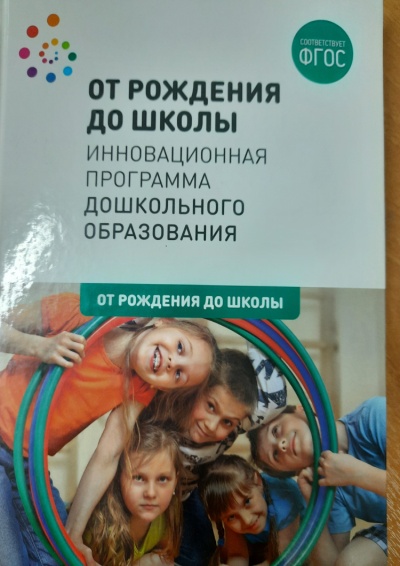 Цели и задачи Программы
Цели деятельности МДОУ «Детский сад № 99»: 
воспитание гармонично развитой и социально ответственной личности на основе духовно- нравственных ценностей народов Российской Федерации, исторических и национально-культурных традиций. Программа направлена на создание пространства детской реализации – поддержку детской инициативы, творчества, развитие личности ребенка, создание условий для самореализации, стимулирует к творчеству педагогов и дает больше возможностей для проявления профессиональных компетенций.
 объединение обучения и воспитания в целостный образовательный процесс с учетом возрастных и индивидуальных особенностей и склонностей воспитанников, в соответствии с духовно-нравственными ценностями, историческими и национально-культурными традициями народов России, а также с природно-географическим и культурно-историческим своеобразием региона;
обеспечение равных возможностей для полноценного развития каждого ребёнка в период дошкольного детства независимо от места проживания, пола, нации, языка, социального статуса, психофизиологических и других особенностей (в том числе ограниченных возможностей здоровья);
создание условий для обеспечения охраны и укрепления физического и психического здоровья детей, в том числе эмоционального благополучия воспитанников;
воспитание у детей дошкольного возраста таких качеств, как патриотизм, уважение к традиционным ценностям, интерес и уважение к родному краю, традиционные гендерные представления, нравственные основы личности;
 осуществление преемственности целей, задач и содержания образования, реализуемых в рамках образовательных программ различных уровней (далее – преемственность основных образовательных программ дошкольного и начального общего образования);
 формирование предпосылок учебной деятельности и отношения к образованию как к одной из ведущих жизненных ценностей;
создание детско-взрослого сообщества, основанного на взаимном уважении, равноправии, доброжелательности и сотрудничестве всех участников образовательных отношений;
создание пространства детской реализации (ПДР), предполагающего поддержку детской инициативы, творчества, развитие личности ребенка и создание условий для самореализации;
 создание современной развивающей предметно-пространственной среды (РППС) в соответствии ФГОС ДО и требованиями программы «От рождения до школы»;
осуществление эффективного взаимодействия с семьями воспитанников: обеспечение открытости дошкольного образования, максимального участия родителей (законных представителей) в образовательном процессе, психолого- педагогической поддержки семьи, единства подходов к воспитанию детей в условиях ДОУ и семьи.
Принципы Программы
– обеспечивает всестороннее развитие каждого ребенка, в том числе развитие социальных, нравственных, эстетических, интеллектуальных и физических качеств, инициативности, самостоятельности и ответственности ребенка;
– реализует принцип возрастного соответствия – предлагает содержание и методы дошкольного образования в соответствии с психологическими законами развития и возрастными возможностями детей;
– сочетает принципы научной обоснованности и практической применимости – соответствует основным положениям возрастной психологии и дошкольной педагогики, и может быть успешно реализована в массовой практике дошкольного образования;
– соответствует критериям полноты, необходимости и достаточности – решает поставленные цели и задачи на необходимом и достаточном материале, максимально приближаясь к разумному минимуму;
– объединяет обучение и воспитание в целостный образовательный процесс на основе традиционных российских духовно-нравственных и социокультурных ценностей; 
– построена на принципах позитивной социализации детей, на основе принятых в обществе правил и норм поведения в интересах человека, семьи, общества и государства;
– обеспечивает преемственность между всеми возрастными дошкольными группами и между детским садом и начальной школой;
– реализует принцип индивидуализации дошкольного образования, что означает построение образовательного процесса с учетом индивидуальных особенностей, возможностей и интересов детей;
– базируется на личностно-ориентированном взаимодействии взрослого с ребенком, что означает понимание (признание) уникальности, неповторимости каждого ребенка; поддержку и развитие инициативы детей в различных видах деятельности;
– предусматривает учет региональной специфики и варьирование образовательного процесса в зависимости от региональных особенностей;
– реализует принцип открытости дошкольного образования; 
– предусматривает эффективное взаимодействие с семьями воспитанников;
– использует преимущества сетевого взаимодействия с местным сообществом;
– предусматривает создание современной информационно-образовательной среды организации;
– предлагает механизм профессионального и личностного роста педагогов.
Основные направления развития детей (образовательные области)
Социально – коммуникативное развитие
          Художественно – эстетическое развитие
                    Речевое развитие
                              Физическое развитие
                                          Познавательное развитие
Особенности организации образовательного процесса
- Образовательная программа дошкольного образования разработана  в соответствие с ФГОС дошкольного образования;
- Образовательная деятельность осуществляется  на государственном языке Российской Федерации, в соответствии с направлениями развития ребенка, представленными в пяти образовательных областях
-Отличительной чертой образовательной деятельности является целенаправленное  использование разнообразных современных  здоровьесберегающих, игровых, ИКТ-технологий, проектной и исследовательской  деятельности, взаимодействие  всех участников образовательных отношений.
Реализация образовательных задач осуществляется в разных  видах деятельности
в раннем возрасте (1 год - 3 года):
предметная деятельность и игры с составными и динамическими игрушками; экспериментирование с материалами и веществами (песок, вода, тесто и пр.);
общение с взрослым и совместные игры со сверстниками под руководством взрослого;
самообслуживание и действия с бытовыми предметами-орудиями (ложка, совок, лопатка и пр.);
восприятие смысла музыки, сказок, стихов, рассматривание картинок;
двигательная активность.
для детей дошкольного возраста (3 года - 8 лет):
ряд видов деятельности, таких как игровая, включая сюжетно-ролевую игру, игру с правилами и другие виды игры;
коммуникативная (общение и взаимодействие со взрослыми и сверстниками);
познавательно-исследовательская (исследования объектов окружающего мира и экспериментирования с ними);
восприятие художественной литературы и фольклора;
самообслуживание и элементарный бытовой труд (в помещении и на улице);
конструирование из разного материала, включая конструкторы, модули, бумагу, природный и иной материал;
изобразительная (рисование, лепка, аппликация);
музыкальная (восприятие и понимание смысла музыкальных произведений, пение, музыкально-ритмические движения, игры на детских музыкальных инструментах);
двигательная (овладение основными движениями) формы активности ребенка.
Основной структурной единицей дошкольного образовательного   учреждения является  группа детей  дошкольного возраста
Общее количество групп – 11.  На 01.09.2021г.:
2 группы для детей раннего возраста с 2 до 3-х лет;
2 группа  для детей с 3 до 4 лет;
2 группа  для детей с 4 до 5 лет;
2 группы комбинированной направленности  для детей с тяжелыми нарушениями речи (ТНР) для детей с 5 до 6 лет;
3 группы для детей с 6 до 7 лет: из них 2 группы комбинированной направленности  для детей с тяжелыми нарушениями речи (ТНР).
По наполняемости группы соответствуют требованиям СанПин. Все группы однородны по возрастному составу детей.  
Воспитание и обучение в детском саду носит светский, общедоступный характер и ведется на русском языке с учетом национально-культурных, демографических, климатических и других особенностей осуществления образовательного процесса.
Детский сад работает по пятидневной рабочей неделе, часы работы с 07.00 до 19.00, выходные дни – суббота, воскресенье, нерабочие праздничные дни, установленные законодательством Российской Федерации.
 Группы функционируют в режиме полного дня (12-часового пребывания).
Результаты освоения Программы представлены в виде целевых ориентиров дошкольного образования, которые представляют собой социально-нормативные возрастные характеристики возможных достижений ребенка
Целевые ориентиры образования в младенческом и раннем возрасте
Ребенок интересуется окружающими предметами и активно действует с ними; эмоционально вовлечен в действия с игрушками и другими предметами, стремиться проявлять настойчивость в достижении результата своих действий.
Использует специфические, культурно фиксированные предметные действия, знает названия бытовых предметов (ложки, расчески, карандаша и пр.) и умеет пользоваться ими. Владеет простейшими навыками самообслуживания; стремиться проявлять самостоятельность в бытовом и игровом поведении.
Владеет активной речью, включенной в общение; может обращаться с вопросами и просьбами, понимает речь взрослых; знает названия окружающих предметов и игрушек. Речь становиться полноценным средством общения с другими детьми.
Стремиться к общению со взрослыми и активно подражает им в движениях и действиях; появляются игры, в которых ребенок воспроизводит действия взрослого. 
Проявляет интерес к сверстникам; наблюдает за их действиями подражает им. 
Проявляет интерес к стихам, песням и сказкам, рассматриванию картинок, стремиться двигаться под музыку; эмоционально откликается на различные произведения культуры и искусства.
У ребенка развита крупная моторика, он стремиться осваивать различные виды движения (бег, лазанье, перешагивание и пр.)
Целевые ориентиры на этапе завершения дошкольного образования
Ребенок овладевает основными культурными способами деятельности, проявляет инициативу и самостоятельность в разных видах деятельности – игре, общении, познавательно-исследовательской деятельности, конструировании и др.; способен выбирать себе род занятий, участников по совместной деятельности.
Ребенок обладает установкой положительного отношения к миру,  к разным видам труда, другим людям и самому себе, обладает чувством собственного достоинства; активно взаимодействует со сверстниками и взрослыми, участвует в совместных играх. Способен договариваться, учитывать интересы и чувства других, сопереживать неудачам и радоваться успехам других, адекватно проявляет свои чувства, в том числе чувство веры в себя, старается разрешать конфликты. Умеет выражать и отстаивать свою позицию по разным вопросам.
Ребенок обладает развитым воображением, которое реализуется в разных видах деятельности, прежде всего в игре; владеет разными формами и видами игры, различает условную и реальную ситуации; умеет подчиняться разным правилам и социальным нормам. Умеет распознавать различные ситуации и адекватно их оценивать.
Ребенок достаточно хорошо владеет устной речью, может выражать свои мысли и желания, использовать речь для выражения своих мыслей, чувств и желаний, построения речевого высказывания в ситуации общения, выделять звуки в словах, у ребенка складываются предпосылки грамотности.
У ребенка развита крупная и мелкая моторика; он подвижен, вынослив, владеет основными движениями, может контролировать свои движения и управлять ими.
Ребенок способен к волевым усилиям, может следовать социальным нормам поведения и правилам в разных видах деятельности, во взаимоотношениях со взрослыми и сверстниками, может соблюдать правила безопасного поведения и навыки личной гигиены.
Ребенок проявляет любознательность, задает вопросы взрослым и сверстникам, интересуется причинно-следственными связями, пытается самостоятельно придумывать объяснения явлениям природы и поступкам людей; склонен наблюдать, экспериментировать. Обладает начальными знаниями о себе, о природном и социальном мире, в котором он живет; знаком с произведениями детской литературы, обладает элементарными представлениями из области живой природы, естествознания, математики, истории и т.п.; способен к принятию собственных решений, опираясь на свои знания и умения в различных видах деятельности.
Развивающее оценивание качества образовательной деятельности по Программе
Оценивание качества образовательной деятельности, осуществляемой Организацией по Программе, представляет собой важную составную часть данной образовательной деятельности, направленную на ее усовершенствование. Концептуальные основания такой оценки определяются требованиями Федерального закона «Об образовании в Российской Федерации», а также Стандарта, в котором определены государственные гарантии качества образования. Оценивание качества, т. е. оценивание соответствия образовательной деятельности, реализуемой Организацией, заданным требованиям Стандарта и Программы в дошкольном образовании направлено в первую очередь на оценивание созданных Организацией условий в процессе образовательной деятельности.
Система оценки образовательной деятельности, предусмотренная Программой, предполагает оценивание качества условий образовательной деятельности, обеспечиваемых Организаций, включая психолого-педагогические, кадровые, материально-технические, финансовые, информационно-методические, управление Организацией и т. д..
Программой не предусматривается оценивание качества образовательной деятельности Организации на основе достижения детьми планируемых результатов освоения Программы.
Целевые ориентиры, представленные в Программе:
не подлежат непосредственной оценке;
не являются непосредственным основанием оценки как итогового, так и промежуточного уровня развития детей;
не являются основанием для их формального сравнения с реальными достижениями детей;
не являются основой объективной оценки соответствия установленным требованиям образовательной деятельности и подготовки детей;
не являются непосредственным основанием при оценке качества образования.
Программа предоставляет Организации право самостоятельного выбора инструментов педагогической и психологической диагностики развития детей, в том числе, его динамики.
В соответствии со Стандартом и принципами Программы оценка качества образовательной деятельности по Программе:
1)поддерживает ценности развития и позитивной социализации ребенка дошкольного возраста;
2)учитывает факт разнообразия путей развития ребенка в условиях современного постиндустриального общества;
3)ориентирует	систему	дошкольного	образования	на	поддержку	вариативности используемых образовательных программ и организационных форм дошкольного образования;
Развивающее оценивание качества образовательной деятельности по Программе
Программой предусмотрены следующие уровни системы оценки качества:
диагностика развития ребенка, используемая как профессиональный инструмент педагога с целью получения обратной связи от собственных педагогических действий и планирования дальнейшей индивидуальной работы с детьми по Программе;
внутренняя оценка, самооценка Организации;  
внешняя оценка Организации, в том числе независимая профессиональная и общественная оценка.
На уровне образовательной организации система оценки качества реализации Программы решает задачи:
повышения качества реализации программы дошкольного образования;
реализации требований Стандарта к структуре, условиям и целевым ориентирам основной образовательной программы дошкольной организации;
обеспечения объективной экспертизы деятельности Организации в процессе оценки качества программы дошкольного образования;
задания ориентиров педагогам в их профессиональной деятельности и перспектив развития самой Организации;
создания оснований преемственности между дошкольным и начальным общим образованием.
Важнейшим элементом системы обеспечения качества дошкольного образования в Организации является оценка качества психолого педагогических условий реализации основной образовательной программы, и именно психолого-педагогические условия являются основным предметом оценки в предлагаемой системе оценки качества образования на уровне Организации. Это позволяет выстроить систему оценки и повышения качества вариативного, развивающего дошкольного образования в соответствии со Стандартом посредством экспертизы условий реализации Программы.
Ключевым уровнем оценки является уровень образовательного процесса, в котором непосредственно участвует ребенок, его семья и педагогический коллектив Организации.
Система оценки качества дошкольного образования:
–	должна быть сфокусирована на оценивании психолого-педагогических и других условий реализации основной образовательной программы в Организации в пяти образовательных областях, определенных Стандартом;
–	учитывает образовательные предпочтения и удовлетворенность дошкольным образованием со стороны семьи ребенка;
–	исключает использование оценки индивидуального развития ребенка в контексте оценки работы Организации;
–	исключает унификацию и поддерживает вариативность программ, форм и методов дошкольного образования;
–	способствует открытости по отношению к ожиданиям ребенка, семьи, педагогов, общества и государства;
–	включает как оценку педагогами Организации собственной работы, так и независимую профессиональную и общественную оценку условий образовательной деятельности в дошкольной организации;
–	использует единые инструменты, оценивающие условия реализации программы в Организации, как для самоанализа, так и для внешнего оценивания.
Основные формы сотрудничества  с родителями (законными представителями) воспитанников
Мы находимся по адресу
150006 г. Ярославль, ул. Лебедевская,  д. 26
телефон: (4852) 46-47-78, 46-47-79
E – mail: yarschkind099@yandex.ru
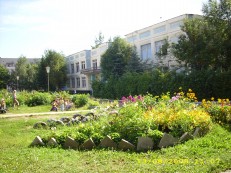